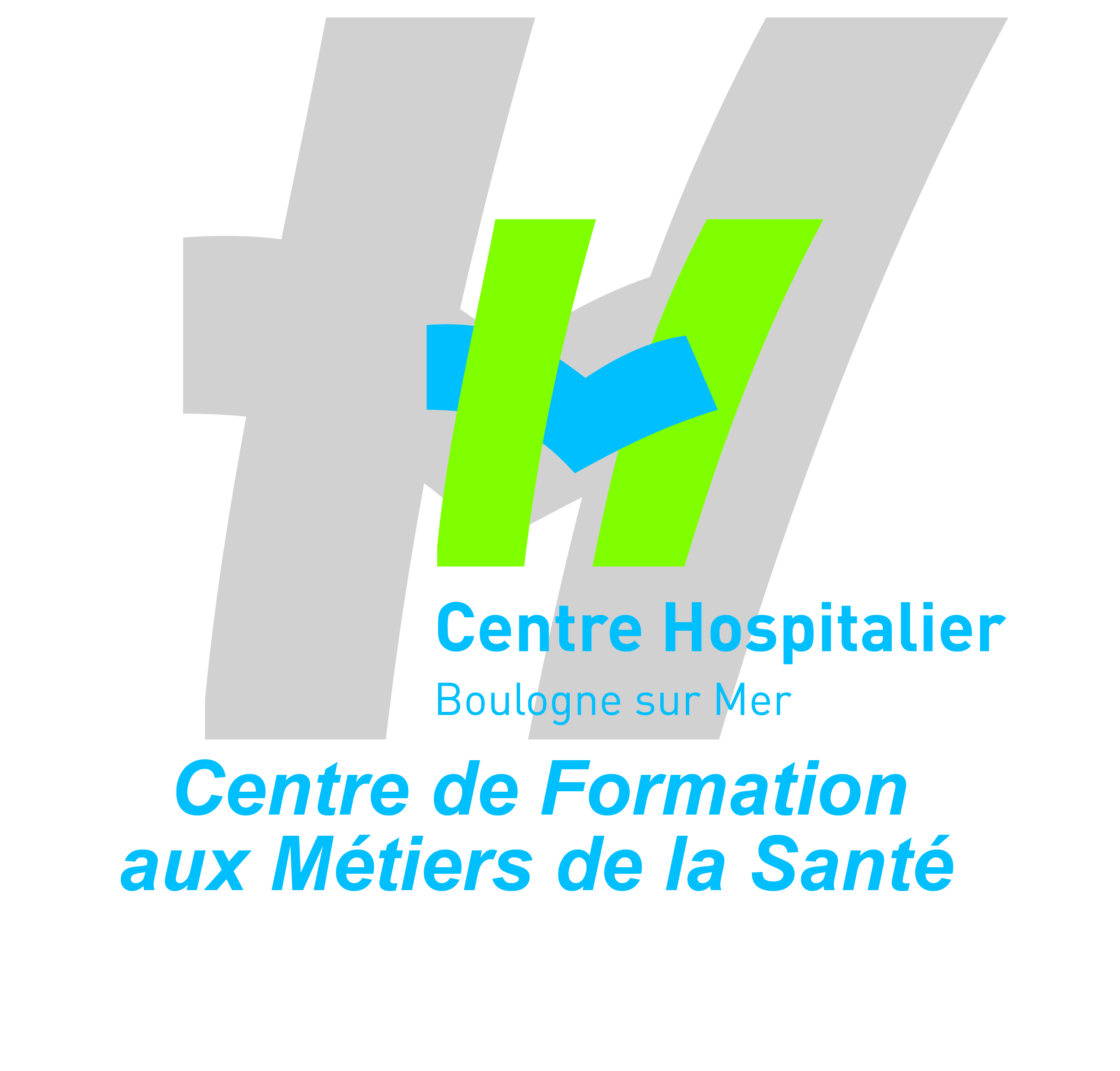 Journée Portes Ouvertes  05.02.2025
Centre de Formation aux Métiers de la Santé – Boulogne-sur-Mer
- L’IFSI : Institut de Formation en Soins infirmiers

- L’IFAS : Institut de Formation Aides-soignants

- Formation continue des professionnels

- Certification  au Référentiel National Qualité Qualiopi 06/2021 et renouvellement en avril 2024
À propos de nous
Centre de Formation aux Métiers de la Santé
Allée Jacques Monod – BP 609
62200 Boulogne-sur-Mer
2
Qu’est-ce qui fait notre particularité ?
Un accompagnement clinique personnalisé à chaque stage effectué par l’étudiant,
Des salles de simulation avec des mannequins haute fidélité
Des salles de pratiques avec du matériel identique à celui présent en unité de soins,
Un centre de documentation au CFMS et un accès à la BULCO,
Un Environnement Numérique de Travail : plateforme universitaire ULCO (Moodle),
La possibilité d’effectuer des stages internationaux en 3ème année,
Une cafétéria gérée par les membres du bureau des étudiants (BDE),
Une salle des loisirs équipée pour se détendre entre deux cours,
Des espaces accueillants pour se restaurer sur place mais aussi le self de l’hôpital accessible aux étudiants (grâce au badge d’identification).
3
Plan
Qu’est-ce que le métier d’infirmière ?
Comment accède-t-on aux études infirmières ?
Quels frais faut-il envisager ?
Comment se déroulent les études infirmières ?
Comment envisager le « métier » d’étudiant en soins infirmiers ?
4
Qu’est-ce que le métier d’infirmier(e) ?
Missions, carrières et évolutions possibles
5
S’occuper de la santé des personnes (éducation à la santé / prévention des maladies).

Dispenser des soins aux patients (soins préventifs, éducatifs, curatifs, de maintenance et de réhabilitation, palliatifs).

Evaluer l’état de santé d’une personne et contribuer au diagnostic médical

Travailler en équipe pluri-professionnelle (médecin, kinésithérapeute, aide-soignant, psychologue, agent des services hospitaliers…)
6
Court séjour ( MCO)
Psychiatrie
Soins de longue durée
Soins de suite et de rééducation 
Hôpital / clinique
Armée
Protection
maternelle infantile
Centre de vacances
Secteur libéral
Secteurs d’activités
Missions
Intérim
Collège ,lycée,
université
Entreprise
Association
 humanitaire
Hospitalisation 
et soins à domicile
Milieu carcéral
Maison de
Retraite /E.H.P.A.D.
7
POURSUITE DES ÉTUDES UNIVERSITAIRES APRÈS LE DIPLÔME D’ETAT INFIRMIER
Spécialisations (Puéricultrice, Bloc opératoire, Anesthésie)

Cadre de santé

Master : Santé Publique/ Qualité des soins/ Éducation thérapeutique… 

D.U : Soins palliatifs, Douleur, Plaies et cicatrisation...

Infirmière en pratique avancée
8
Comment accède-t-on aux études infirmières ?
Parcoursup, reconversion professionnelle
9
Qualités  requises pour la formation infirmière
10
[Speaker Notes: 1 - Intérêt pour les questions sanitaires et sociales :
Connaissances dans le domaine sanitaire, médico-social et social
Connaissance du métier
Sens de l'intérêt général

2 - Qualités humaines et capacités relationnelles :
Aptitude à faire preuve d'attention à l'autre, d'écoute et d'ouverture aux autres
Aptitude à collaborer et travailler en équipe
Aptitude à échanger / communiquer avec autrui
Pratique des outils numériques
Capacité à se documenter et à communiquer dans une langue étrangère
3 - Compétences en matière d'expression orale et écrite :
Maîtrise du français et du langage écrit et oral

4 - Aptitudes à la démarche scientifique et maîtrise des bases de l'arithmétique :
Aptitude à rechercher, sélectionner, organiser et restituer de l'information scientifique
Aptitude à produire un raisonnement logique
Maîtrise des bases de l'arithmétique

5 - Compétences organisationnelles et savoir-être :
Rigueur, méthode, assiduité
Capacité à s'organiser, à prioriser les tâches, autonomie dans le travail, créativité]
Deux possibilités
A la sortie du baccalauréat

Candidats en reconversion professionnelle
11
[Speaker Notes: Avoir un baccalauréat et un Dossier accepté sur Parcoursup ,

Formation continue professionnelle : Sélection sur dossier + épreuves écrites (Mathématiques et Français) + entretien oral,

Critères Parcoursup définis dans l’arrêté du 6 janvier 2019 : critères nationaux retenus en termes de compétences et d'aptitudes pour être admis en formation en soins infirmiers.]
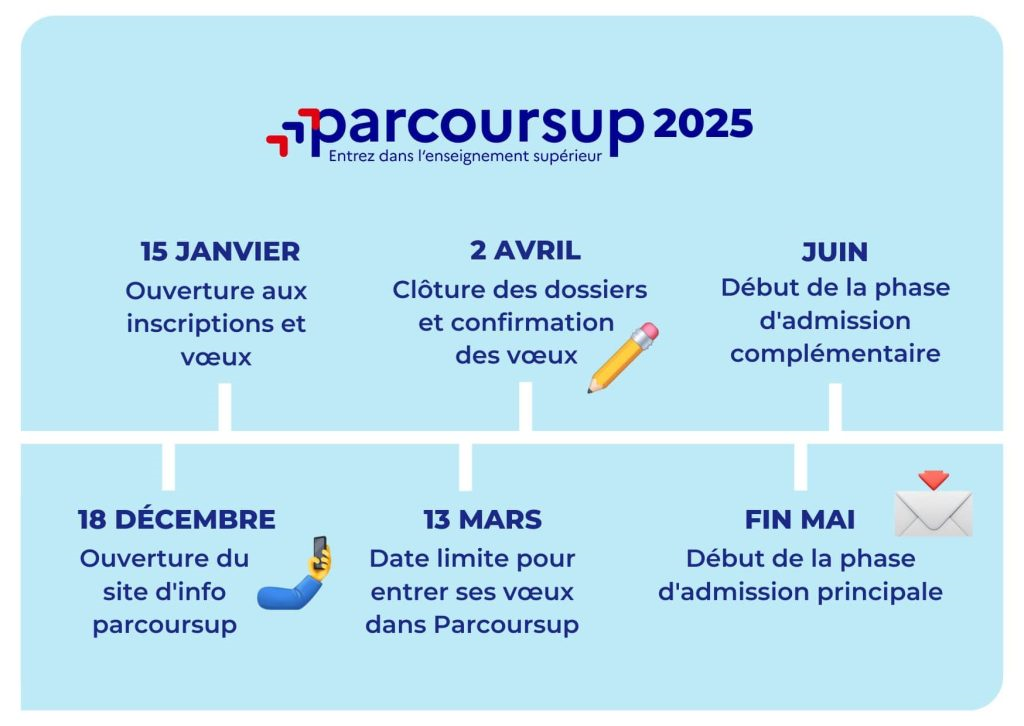 12
Retrouvez-nous sur Parcoursup
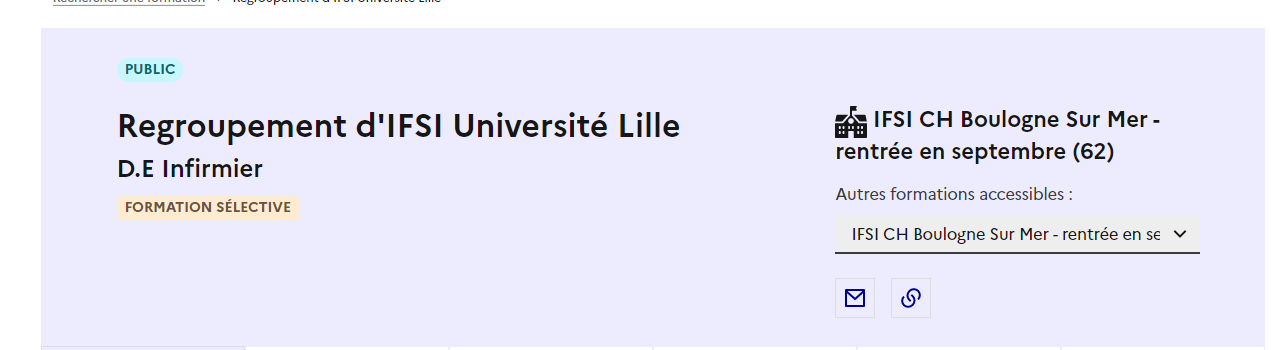 13
COMMENT SE DÉROULE LA SÉLECTION PARCOURSUP ?
1 Vœu par REGROUPEMENT  (Nord-Pas-de-Calais) maximum 5, 
Puis, vous effectuez des sous-vœux au niveau des IFSI du regroupement sélectionné : 1 IFSI = 1 sous-vœu (Boulogne-sur-Mer),
Pas d’ordre de préférence, 
En fin de procédure, vous choisissez l’IFSI de votre choix en renonçant à tous les autres (être réellement intéressé), 
Nous ne sélectionnons pas les étudiants entrants au CFMS.
14
Constituer son dossier sur Parcoursup
Le lycée (ou vous) renseigne les bulletins de 1ère et terminales
 Fiche Avenir et avis du professeur principal

 Projet de formation motivé en 1500 signes
 Activités et centres d’intérêts, expériences, missions de bénévolat …
Les deux derniers éléments du dossier sont évalués par les cadres de santé formateurs selon une grille d’indicateurs :

Projet de formation motivé : connaissances et intérêt pour la formation et la profession
Fiche d’activités et centres d’intérêt : Qualités humaines
15
Que doit contenir  votre dossier  Parcoursup ?
Une présentation personnelle
Explicitation de son parcours personnel et/ou scolaire et/ou professionnel

Connaissances et intérêt pour la profession envisagée
Mise en évidence des capacités acquises : 
Identifier les qualités et compétences transférables au métier d’infirmier (Bafa : sens des responsabilités, arbitre : application du règlement, communication , Mac Do : travail en équipe, hygiène, process …)  
Moyens mis en œuvre pour la connaissance de la profession : 
Informations sur la formation, réalisation de stages,
Journée portes ouvertes, Forums …

Qualités humaines 
Sens de l’intérêt général 
Implication associative 
Engagements / Bénévolat
Responsabilité (Classe/Lycée/BAFA/Association …)
16
Qualités et capacités
Aptitudes
Humaines : 
Altruisme, aimer donner
Vouloir être utile à son prochain 

Relationnelles : 
Ecoute et empathie
Communication orale, négociation

Méthodologiques :
Analyse de situation, questionnement de sa pratique 

Organisationnelles : 
travail en équipe, de nuit ou de jour

Être responsable
- Physiques :
Endurance
Rythme des postes
Manutention des patients 

- Psychologiques:
Confrontation à la souffrance et à la mort
Faire face à de l’agressivité physique et/ou verbale
Gestion du stress
17
Reconversion professionnelle
Via des épreuves écrites et orales :

 Prochaines dates : Se rapprocher du secrétariat en novembre 2025



Conditions : 
Justifier d’une durée minimale de 3 ans de cotisation à un régime de protection sociale à la date de clôture des inscriptions aux épreuves de sélection.
Être titulaire du baccalauréat ou de son équivalence.
18
Quels frais faut-il envisager ?
Coûts d’inscription universitaire, CVEC, indemnités de stage, frais de route…
19
Selon votre situation :
Frais liés éventuellement : 
au logement, 
aux repas, 
aux déplacements en stage (selon le lieu de stage, prise en charge des frais de déplacements par l’IFSI).

Frais d’inscription universitaire : 175 euros

CVEC (Contribution à la Vie Etudiante et du Campus) : 103 euros

Indemnités de stages versées aux étudiants (par semaine)
36 euros
46 euros
60 euros

Tenues professionnelles fournies par le CHB (caution de 67 euros)

Aides à la restauration (droit à 100 repas pour les étudiants BOURSIERS éligibles – aides proposées par la Région)
20
Comment se déroulent les études ?
CM/TD, stages, déroulé d’année, évaluations…
21
DURÉE DE LA FORMATION
3 ans : Formation organisée en 6 semestres de 20 semaines 

Total de 4200 heures soit 120 semaines de 35 h

Rentrée 1 septembre 2025 (pré-rentrée le 29 août 2025)

Vacances
8 semaines été
2 semaines hiver
2 semaines printemps
22
FINALITES DE LA FORMATION
L’étudiant est amené à devenir un professionnel infirmier réflexif, autonome et responsable
Obtention d’un diplôme d’état 
Obtention d’un grade licence ( intégration de la formation dans cursus LMD)
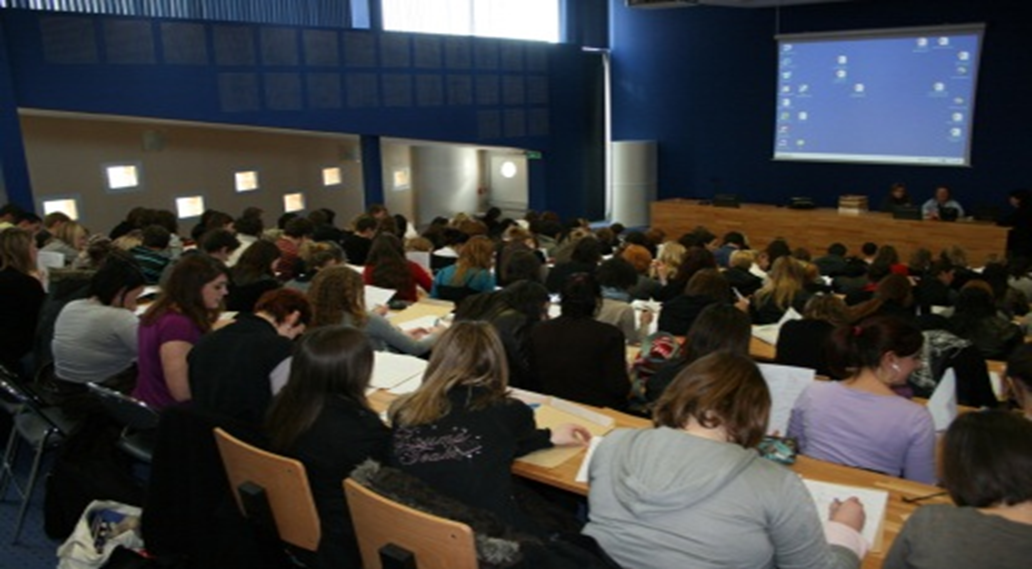 23
CONTENU DE FORMATION
ALTERNANCE ENTRE THÉORIE ET PRATIQUE
24
Contenu  théorique
2100 heures de théorie

- Des Unités d’Enseignement pluridisciplinaires : psychologie, sociologie, biologie et grandes fonctions du corps humain, pharmacologie, droit législation, raisonnement clinique, processus pathologiques, recherche, soins et techniques infirmières, anglais…
- Cours magistraux et travaux dirigés par des universitaires, des professionnels et les cadres formateurs, enseignants universitaires, médecins, pharmaciens, cadres de santé, infirmières hospitalières et libérales, et spécialisées ...
- Méthodes pédagogiques : Cours magistraux obligatoires ou non (CM), travaux dirigés en groupe (TD), travaux personnels guidés ou d’appropriation (TPG – TP), ateliers gestuels et simulation en santé.
25
Contenu clinique
2100 heures de stages
Durée : 5 à 10 semaines
6 périodes de stages (une par semestre) dans différentes typologies :
Soins de courte durée (médecine, chirurgie, pôle mère-enfant)
Soins en santé mentale et en psychiatrie 
Soins de longue durée et soins de suite et de réadaptation
Soins individuels ou collectifs sur des lieux de vie
26
Comment envisager le « métier » d’étudiant ?
Se préparer à devenir étudiant en soins infirmers
27
Envisager le « métier » d’étudiant en soins infirmiers …
C’est vous préparer :

à une charge de travail personnel plus importante et différente du lycée (gestion autonome)
à passer du statut de lycéen au statut d’étudiant en formation professionnelle
à des évaluations tout au long des semestres et à la fin (mémorisation et compréhension)
à une professionnalisation en stage : intégrer des équipes de professionnels en activités, être confronté à la réalité professionnelle, responsabilité, autonomie …
28
C’EST AUSSI DÉVELOPPER DES CAPACITÉS D’APPRENTISSAGE
Analyse et synthèse de documents et de situations cliniques
Rédaction de projets (écriture professionnelle)
Prise de parole et argumentation à l’oral
Observation (souci du détail)
Dextérité 
Prise de décisions et d’initiatives (autonomie, responsabilité)
Gestion et traitement des informations
Adaptation …
29
RETROUVEZ TOUTES NOS INFORMATIONS 

Sur le site web du Centre Hospitalier de Boulogne-sur-Mer : 
https://www.ch-boulogne.fr/cfms/ifsi-ifas

Sur notre page Facebook : 
https://www.facebook.com/ifsiboulognesurmer/
 
NOUS CONTACTER 
03.21.99.30.61
Bonne visite à vous !
30